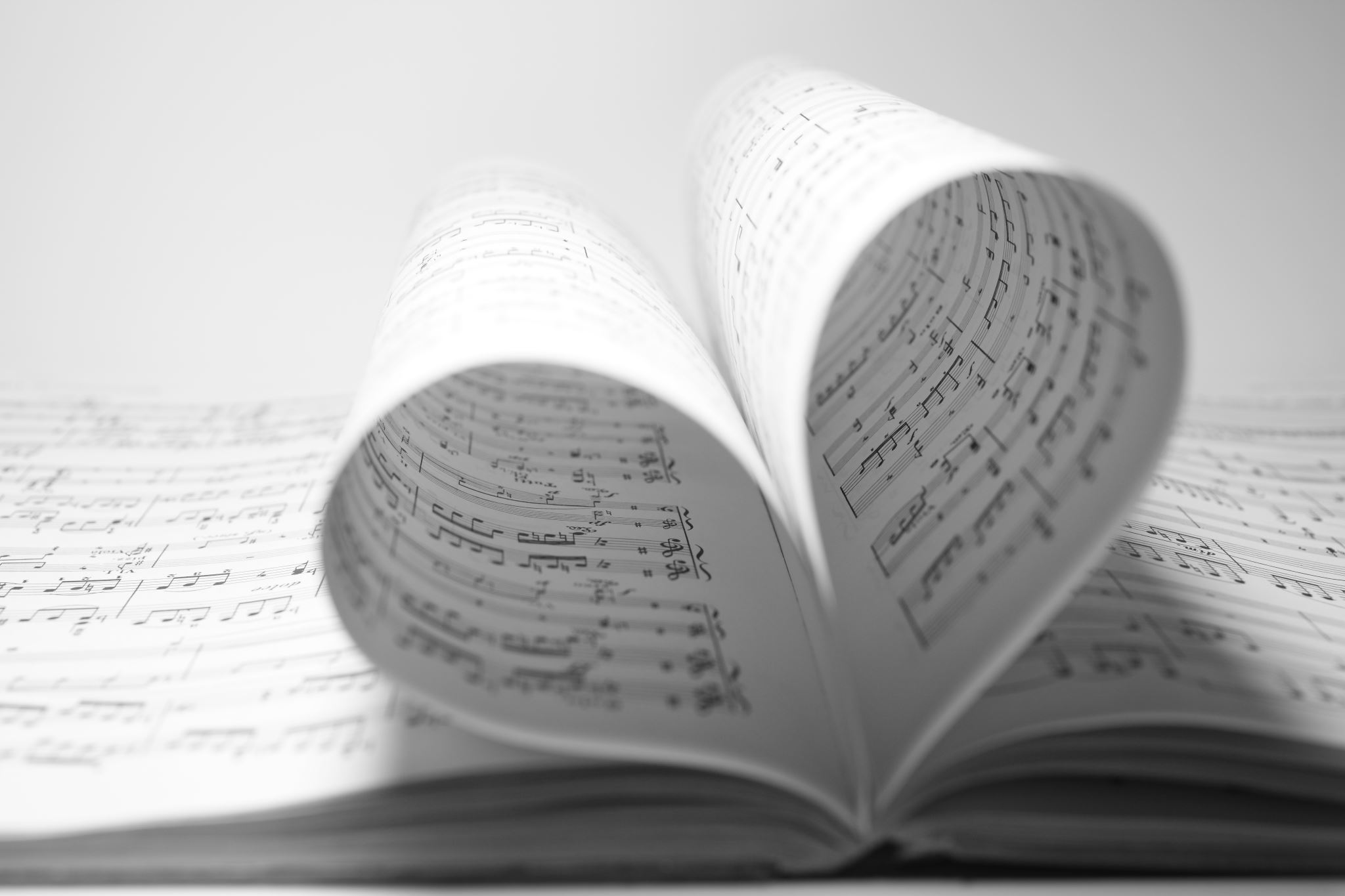 Scripture
But don’t let it faze you. 
Stick with what you learned and believed, sure of the integrity of your teachers—why, you took in the sacred Scriptures with your mother’s milk!
 There’s nothing like the written Word of God for showing you the way to salvation through faith in Christ Jesus.
 Every part of Scripture is God-breathed and useful one way or another—showing us truth, exposing our rebellion, correcting our mistakes, training us to live God’s way. 
Through the Word we are put together and shaped up for the tasks God has for us.

- 2 Timothy 14-17
In the beginning was the Word, and the Word was with God, and the Word was God.- John 1:1
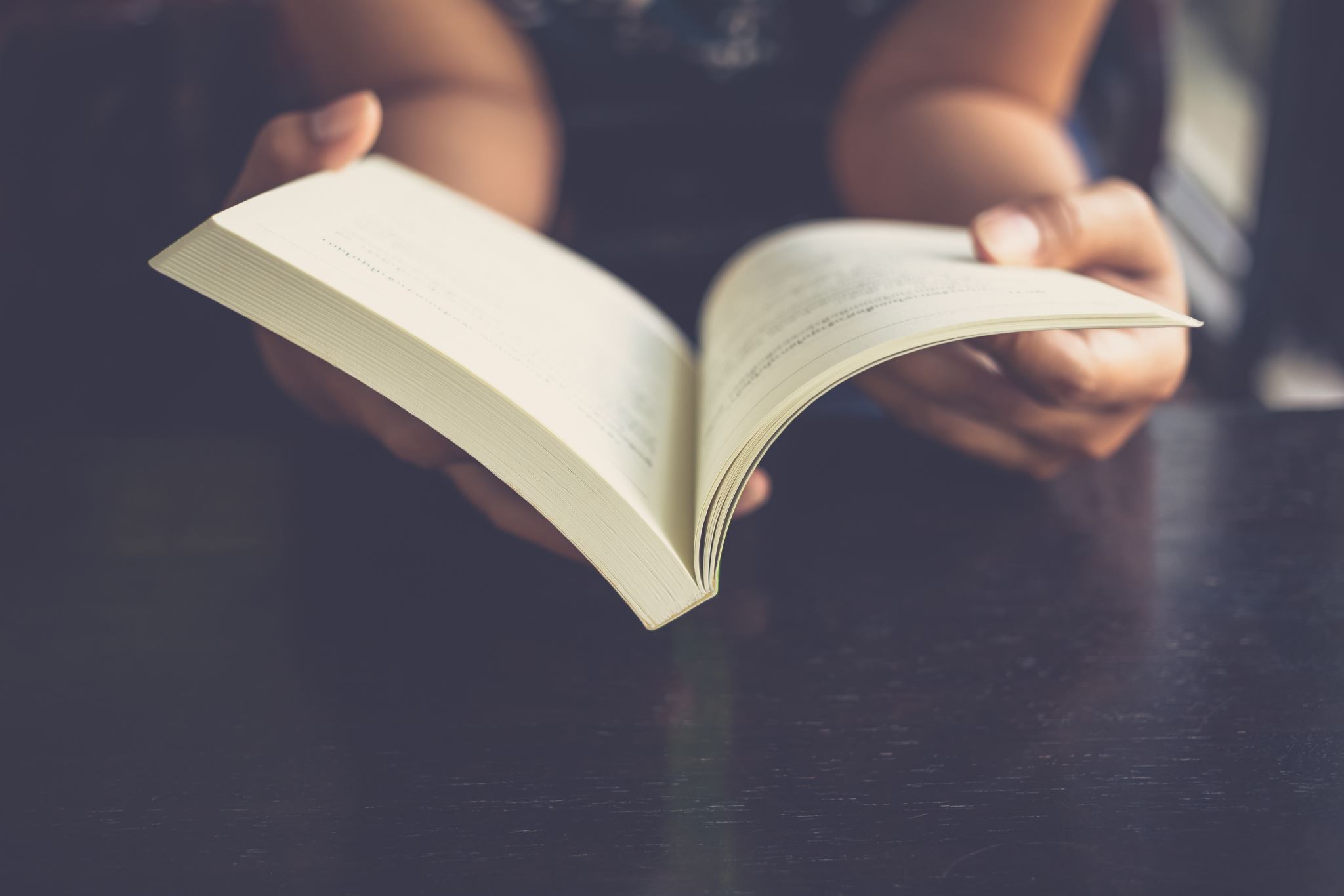 Understand, if this is the expectation, then we know reading the words is not enough.

We invite the God through His Holy Spirit, to speak to us. We listen, pause, reflect on how the word applies to our life. We work the word trusting the Holy spirit to enter into that process.

When we read knowing the Lord will speak to us and give Him room to do so, words are highlighted and speak to us in a way that lets us know we have encountered Him
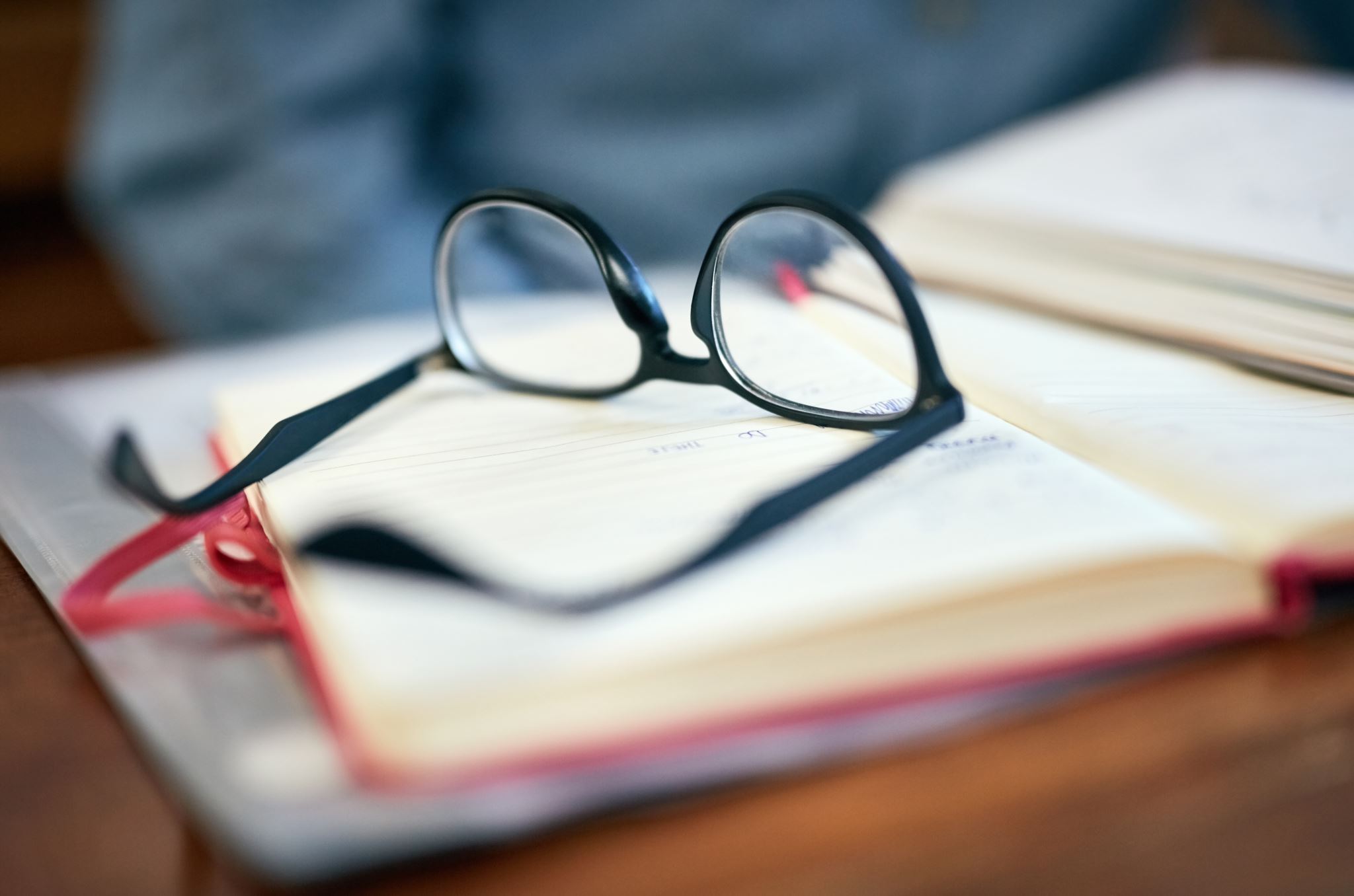 Trouble believing or even understanding everything you read?

Do not let this stop you. Continue asking for understanding and revelation. 

The more you surrender, submit, obey and practice the spiritual disciplines of scripture reading, fasting, prayer, worship etc. and deny your flesh, the more your spiritual man will grow. In time, your spiritual eyes and ears will open so you can receive.